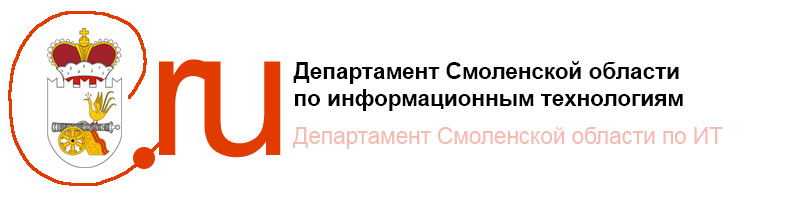 ФЕДЕРАЛЬНЫЙ РЕЕСТР ГОСУДАРСТВЕННЫХ И МУНИЦИПАЛЬНЫХ УСЛУГ (ФУНКЦИЙ)
О внедрении новой версии реестра государственных и муниципальных услуг (функций)
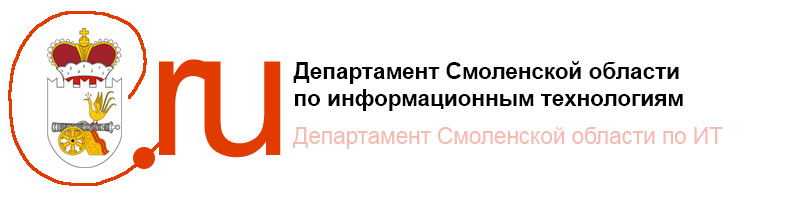 ФЕДЕРАЛЬНЫЙ РЕЕСТР ГОСУДАРСТВЕННЫХ И МУНИЦИПАЛЬНЫХ УСЛУГ (ФУНКЦИЙ)
Проблема реестров государственных и муниципальных услуг (функций) – неактуальность сведений
В реестр изначально вводятся недостоверные сведения;

Ведомства своевременно не актуализируют сведения в реестре.
!
В соответствии с постановлением Правительства РФ № 861 
ведомства несут ответственность за полноту и достоверность.
Председатель Правительства РФ Д.А. Медведев на заседании Правительственной комиссии дал поручение актуализировать сведения об услугах в Реестрах.
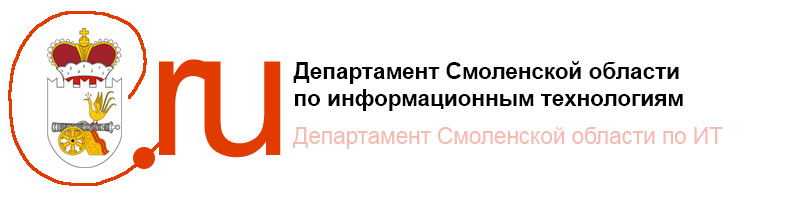 ФЕДЕРАЛЬНЫЙ РЕЕСТР ГОСУДАРСТВЕННЫХ И МУНИЦИПАЛЬНЫХ УСЛУГ (ФУНКЦИЙ)
Область применения реестра
Реестр предназначен для сбора, хранения и публикации информации о порядке предоставления государственных и муниципальных услуг (исполнения государственных и муниципальных функций) органами власти в Системе порталов и реестров государственных и муниципальных услуг.
2014 год
Проведен пилотный проект по внедрению новой версии реестра государственных и муниципальных услуг (функций);
Внедрена новая версия реестра 4.0 – Федеральный реестр государственных и муниципальных услуг (функций) /ФРГУ/
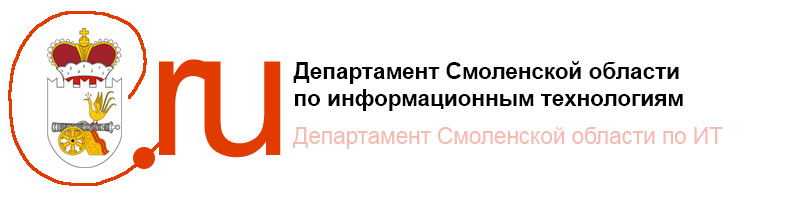 ФЕДЕРАЛЬНЫЙ РЕЕСТР ГОСУДАРСТВЕННЫХ И МУНИЦИПАЛЬНЫХ УСЛУГ (ФУНКЦИЙ)
Начало работы с Федеральным реестром
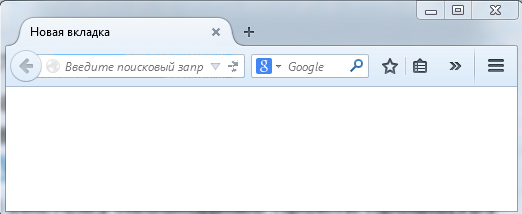 1. Запуск браузера
2. Ввод адреса Федерального реестра
http://192.168.32.142:8080/RGU_WAR_2/
3. Вход в реестр (логин/пароль либо сертификат)
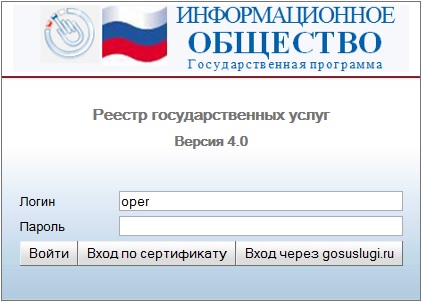 4. Актуализация перенесенных данных
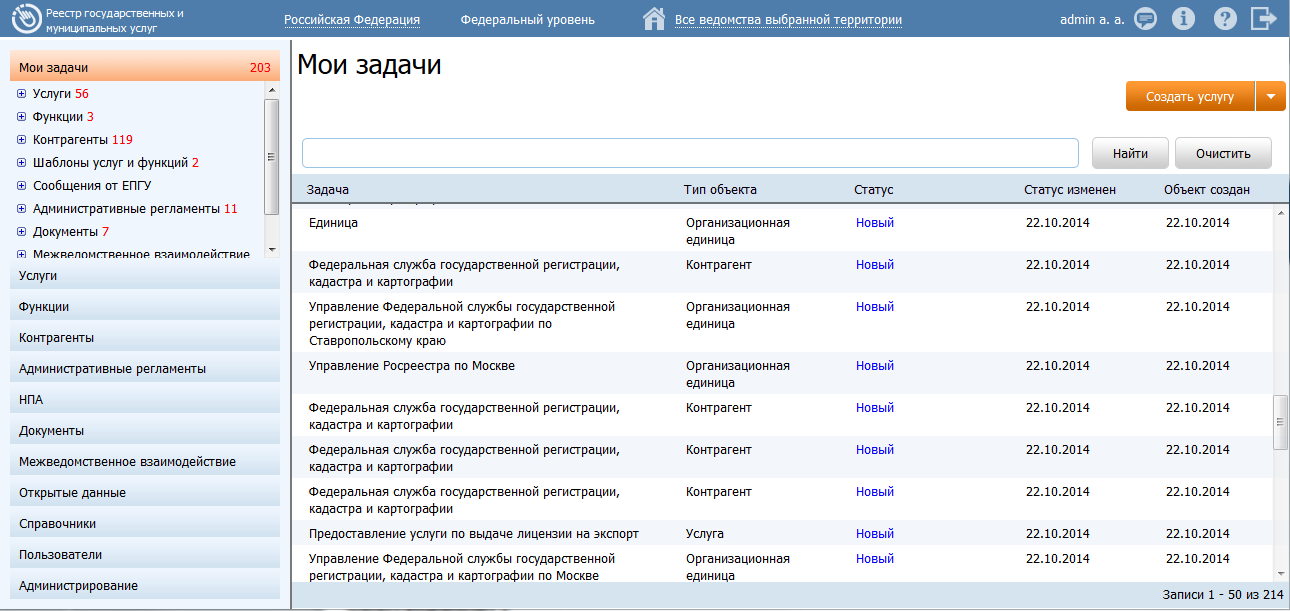 Председатель Правительства РФ Д.А. Медведев на заседании Правительственной комиссии дал поручение актуализировать сведения об услугах в Реестрах.
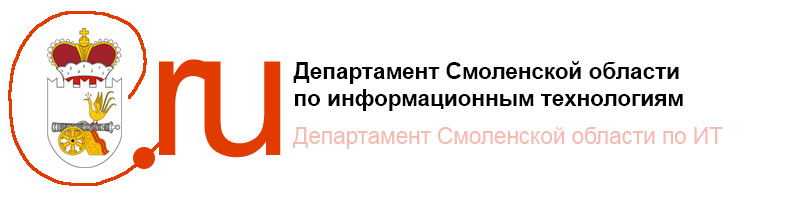 ФЕДЕРАЛЬНЫЙ РЕЕСТР ГОСУДАРСТВЕННЫХ И МУНИЦИПАЛЬНЫХ УСЛУГ (ФУНКЦИЙ)
Обновленный интерфейс Федерального реестра
Разделы реестра
Панель управления
ФИО пользователя
Панель дополнительных функций
Поиск по наименованию и расширенный поиск
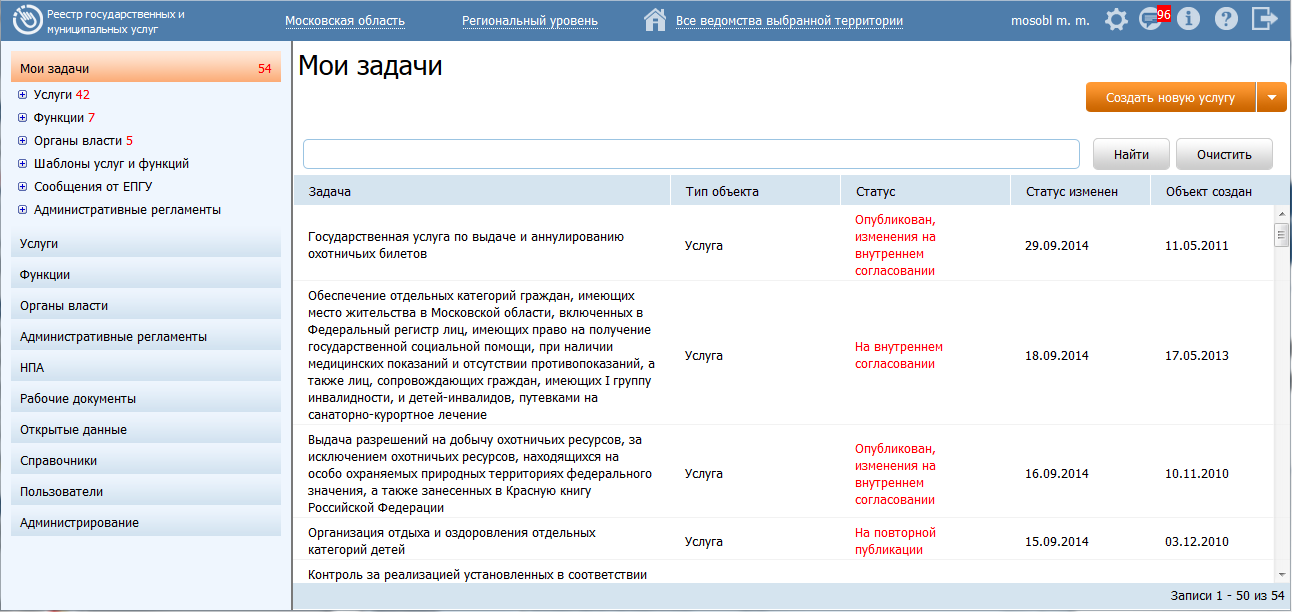 4
2
3
5
1
6
7
6. Список объектов реестра в зависимости от выбранного раздела с возможностью сортировки по столбцам
Председатель Правительства РФ Д.А. Медведев на заседании Правительственной комиссии дал поручение актуализировать сведения об услугах в Реестрах.
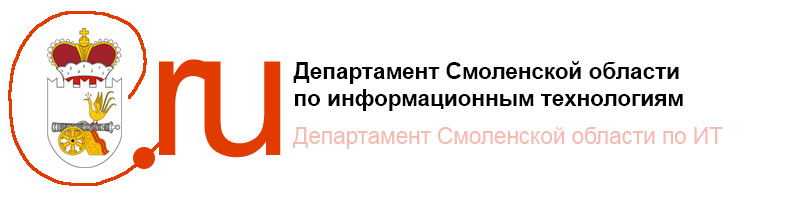 ФЕДЕРАЛЬНЫЙ РЕЕСТР ГОСУДАРСТВЕННЫХ И МУНИЦИПАЛЬНЫХ УСЛУГ (ФУНКЦИЙ)
Раздел – Административные регламенты
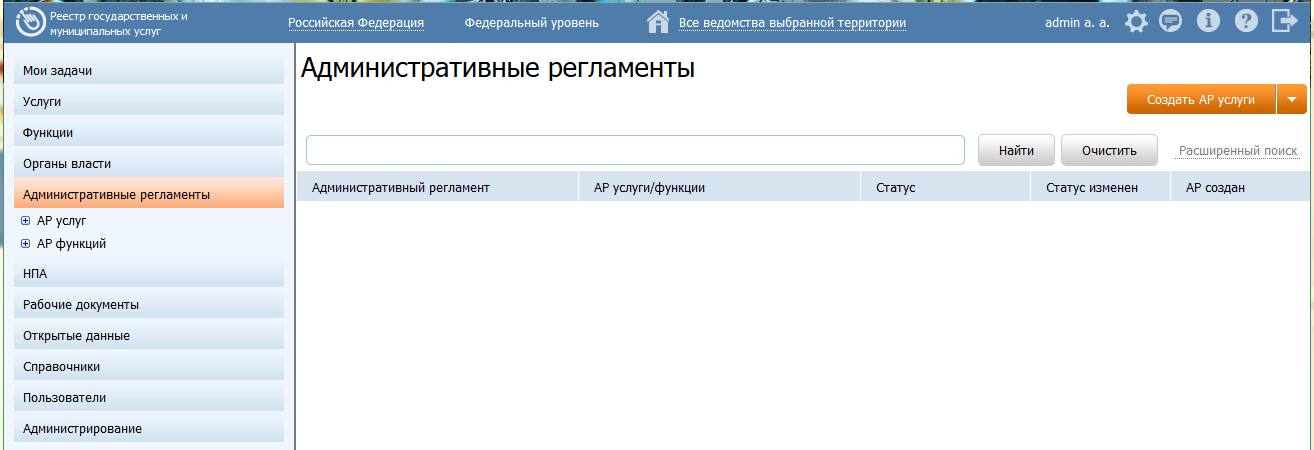 Прежде чем заносить услугу в реестр, вначале необходимо заполнить раздел - Административные регламенты. 
! Не зарегистрировав предварительно административный регламент, специалист не сможет полноценно заполнить карточку услуги.
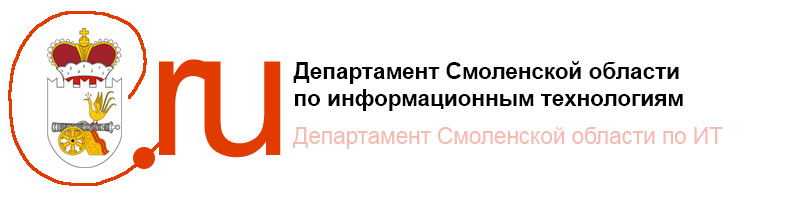 ФЕДЕРАЛЬНЫЙ РЕЕСТР ГОСУДАРСТВЕННЫХ И МУНИЦИПАЛЬНЫХ УСЛУГ (ФУНКЦИЙ)
Контакты по вопросам работы в ФРГУ:
Героева Елена Владимировна: 
тел. 8(4812)29-22-67,
e-mail: Geroeva_EV@admin-smolensk.ru

Веселова Екатерина Владимировна: 
тел. 8(4812) 20-47-45, 
e-mail: veselova@admin-smolensk.ru